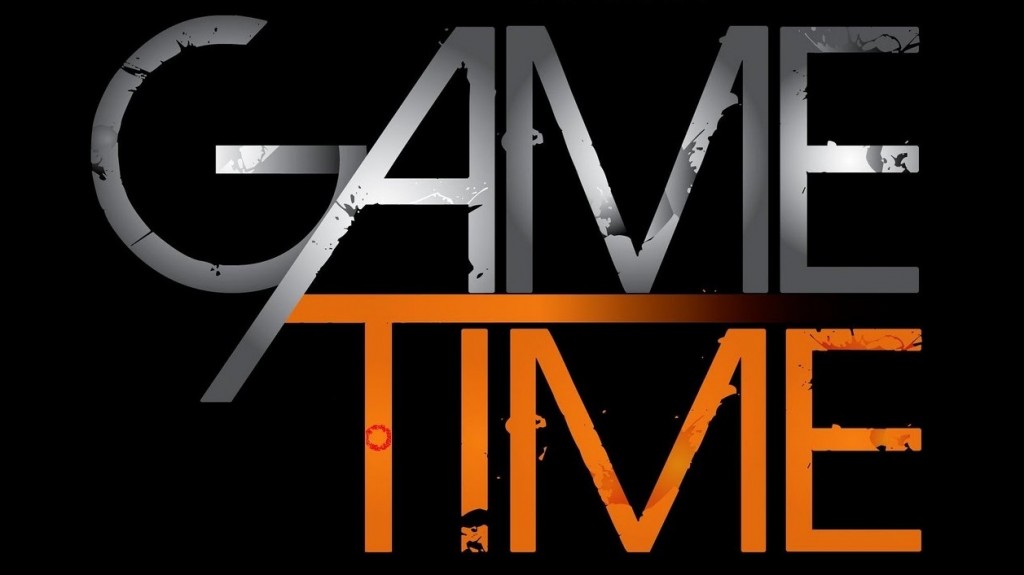 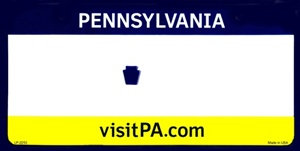 Bumper Stumper
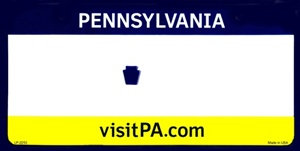 RUNVS
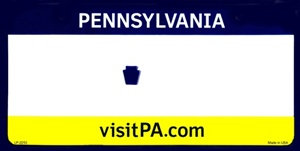 R U Envious
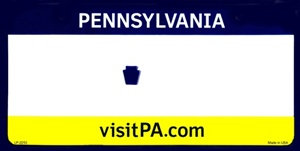 BU10NOO
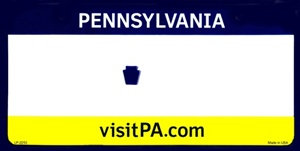 Button Nose
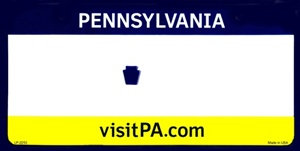 ICULOOKN
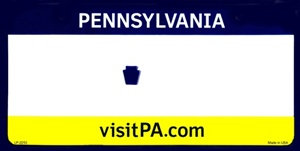 I C U Looking
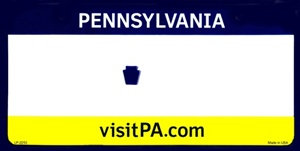 10SNE1
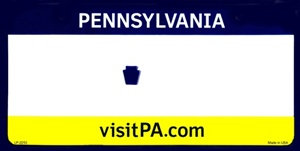 Tennis Anyone?
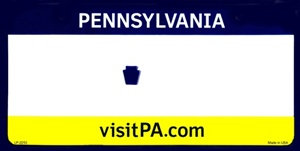 IH8WRK
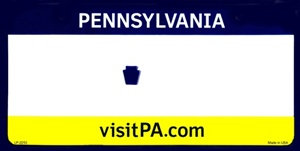 I Hate Work
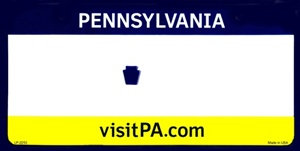 2M8OS
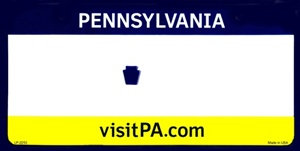 TOMATOES
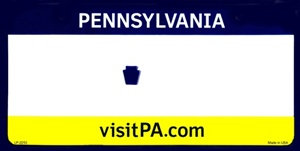 B4DKCME
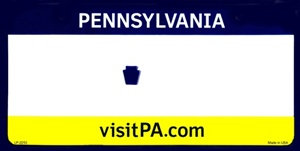 B 4 Decay C Me
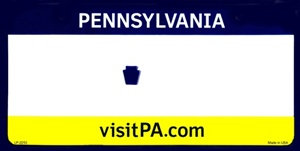 AGR8PL8
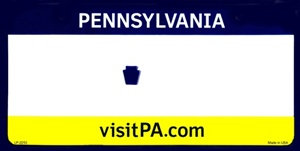 A Great Plate
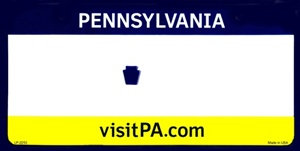 HNYBNY
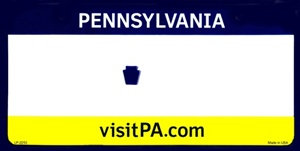 Honey Bunny
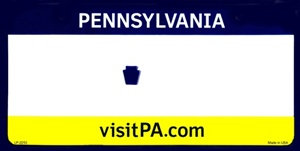 CRE8IV
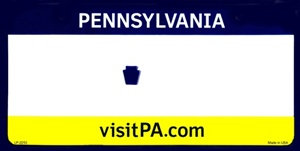 Creative
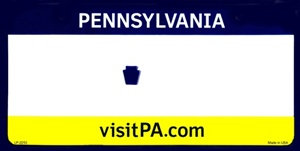 BONUS
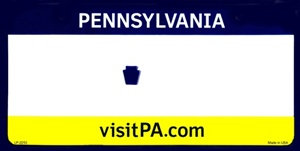 1DR4L
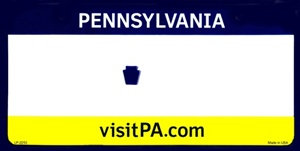 WONDERFUL
B
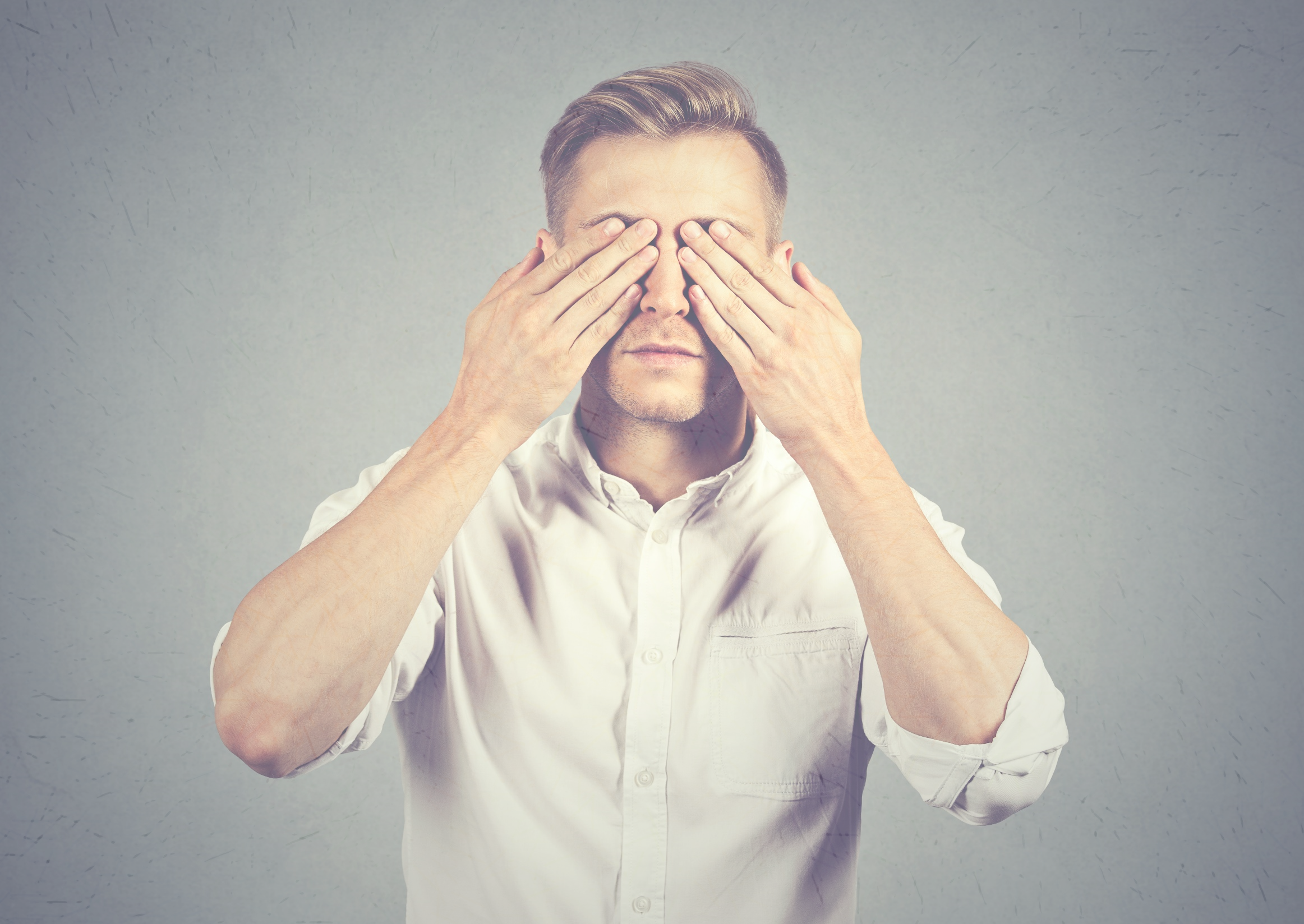 L I
N D S
P O T S
SIN
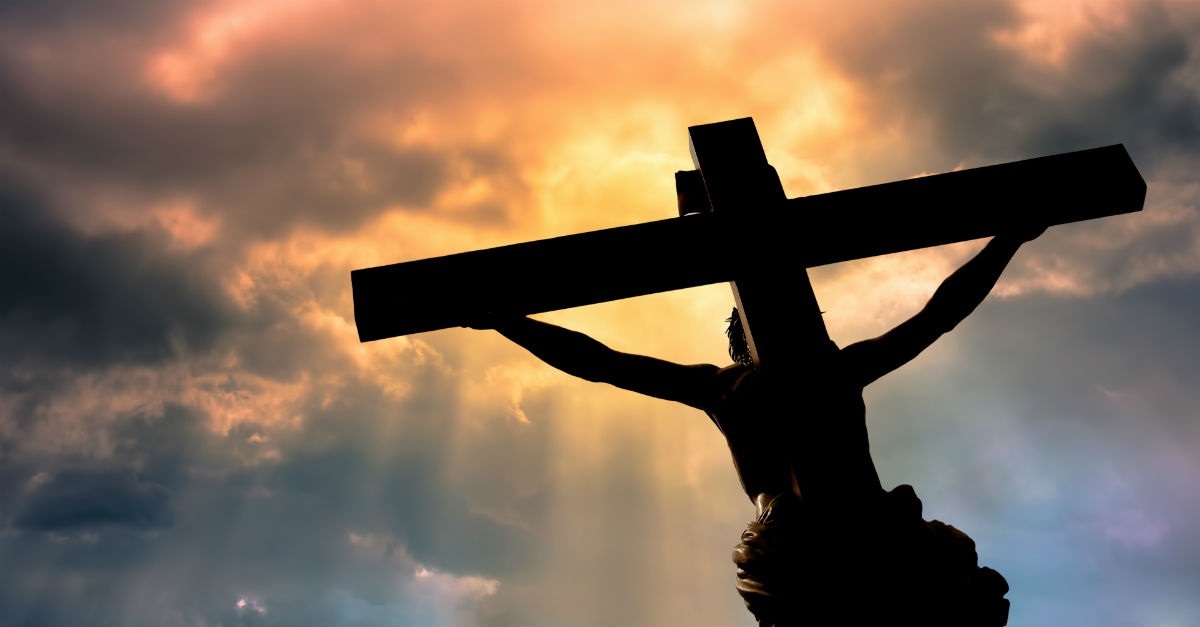 GOSSIP
AND THE
POWER OF  WORDS
PROVERBS 18:21

Life and death are in the power of the tongue, and those who love it will eat its fruits.
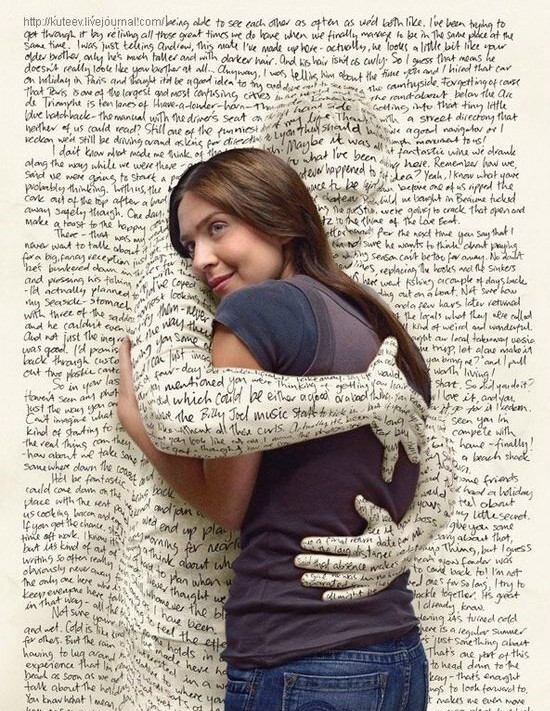 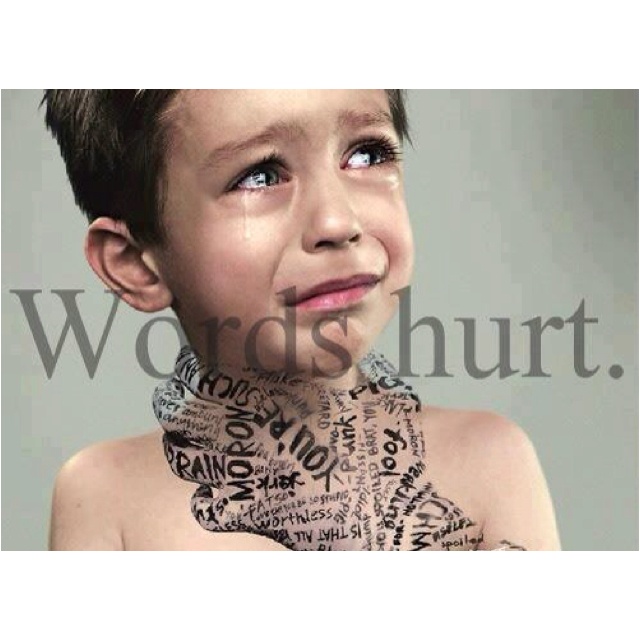 PROVERBS 15:4

Gentle words bring life and health…
ENTERTAINMENTSTANDARDS
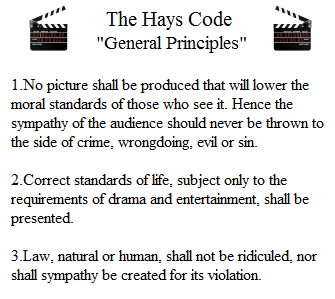 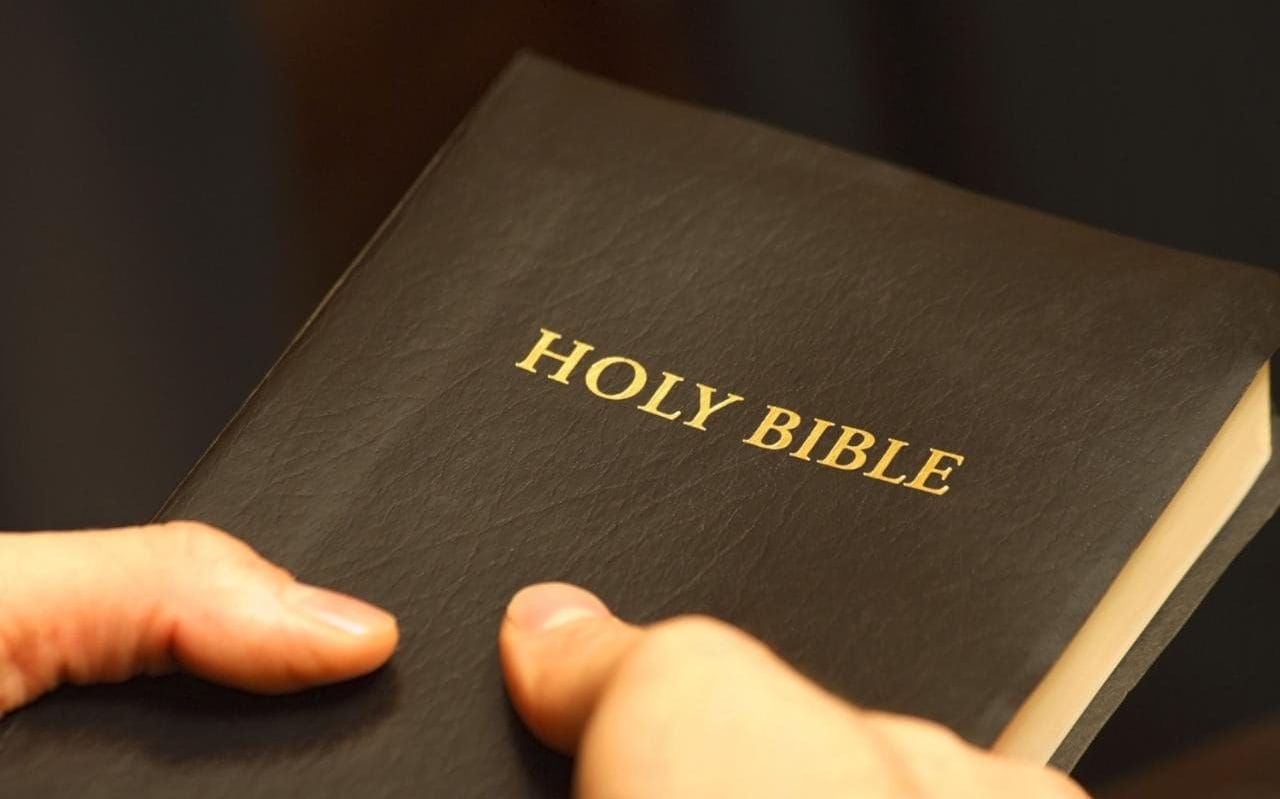 SEXUALITY
PROFANITY
BLASPHEMY
Violence
TIME
PORN
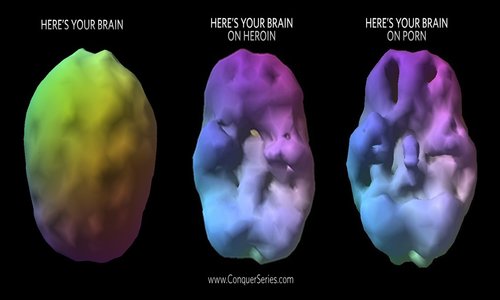 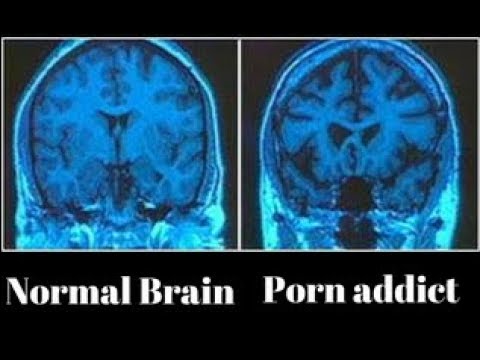 1 Corinthians 6:18

Run from sexual sin! No other sin so clearly affects the body as this one does. For sexual immorality is a sin against your own body.
hell
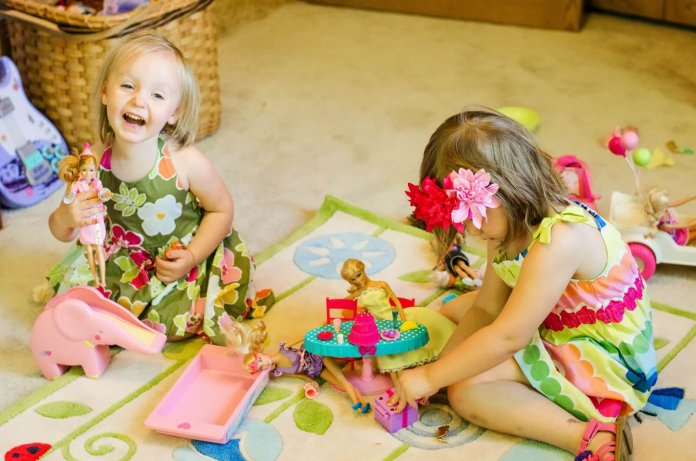 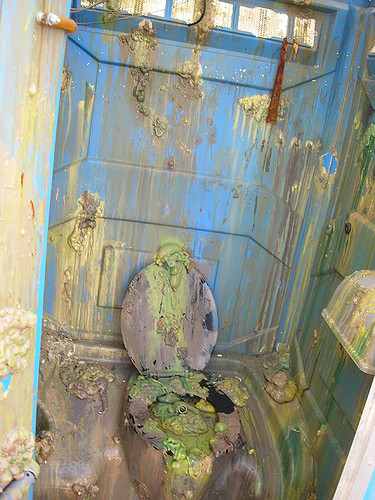 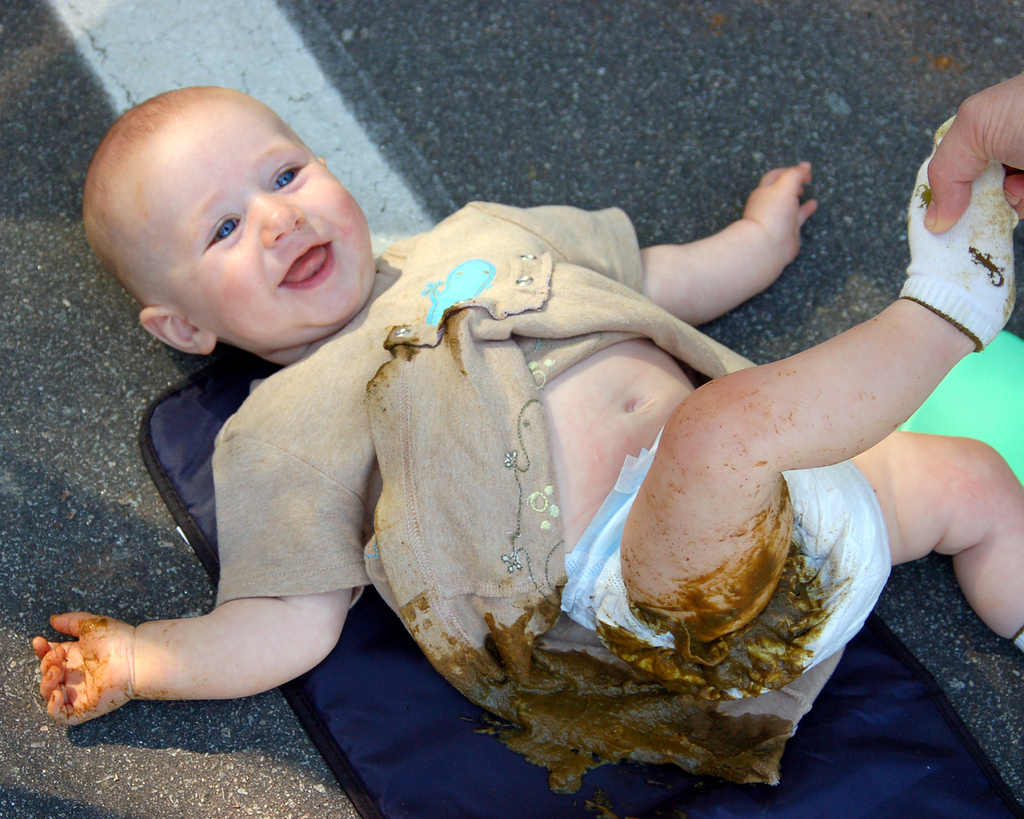 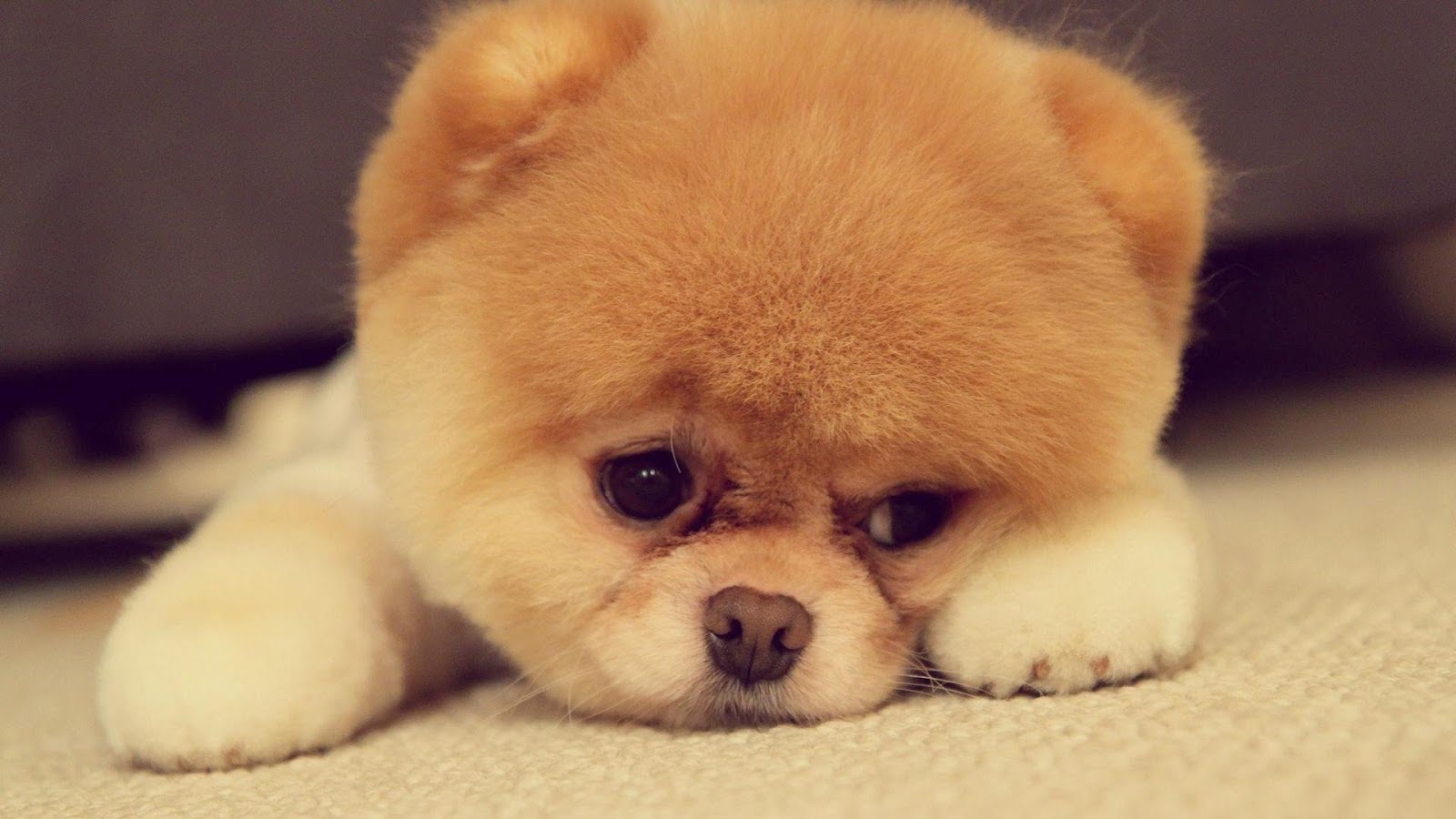 hell
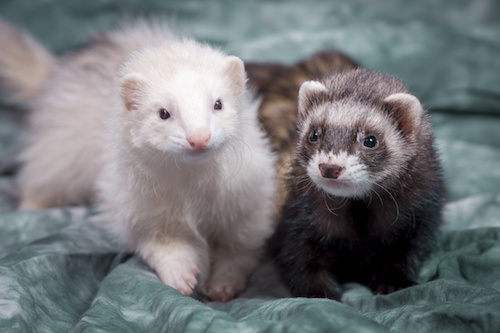 Every day over 153,000 people die around the world. 
close to 6,400  every hour. 
or nearly 107 a minute 
Just about 2 people every second
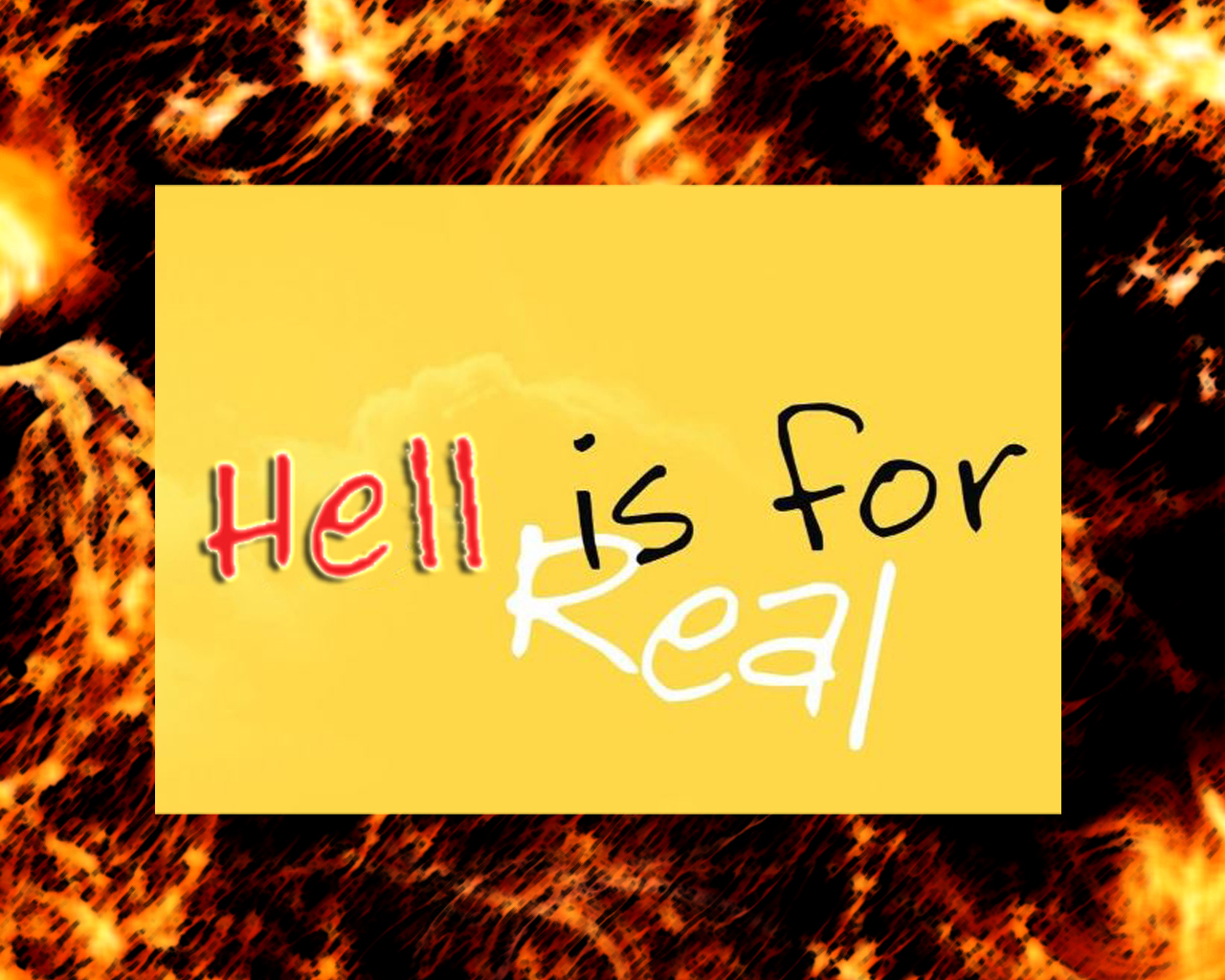 Matthew 5:22

“But I say, if you are even angry with someone, you are subject to judgment! If you call someone an idiot, you are in danger of being brought before the court. And if you curse someone, you are in danger of the fires of hell.”
Matthew 5:29

“If your eye—even your good eye—causes you to lust, gouge it out and throw it away. It is better for you to lose one part of your body than for your whole body to be thrown into hell.”
Matthew 7:13

“You can enter God’s Kingdom only through the narrow gate. The highway to hell is broad, and its gate is wide for the many who choose that way.”
Matthew 10:28

“Don’t be afraid of those who want to kill your body; they cannot touch your soul. Fear only God, who can destroy both soul and body in hell.”
Matthew 13:49-50

“That is the way it will be at the end of the world. The angels will come and separate the wicked people from the righteous, throwing the wicked into the fiery furnace, where there will be weeping and gnashing of teeth.”
Matthew 25:31-46

“But when the Son of Man comes in His glory, and all the angels with Him, then He will sit upon His glorious throne. All the nations will be gathered in His presence, and He will separate them as a shepherd separates the sheep from the goats.”
Matthew 25:31-46

“He will place the sheep at His right hand and the goats at His left. Then the King will say to those on the right, 'Come, you who are blessed by my Father, inherit the Kingdom prepared for you from the foundation of the
Matthew 25:31-46

world’…Then the King will turn to those on the left and say, 'Away with you, you cursed ones, into the eternal fire prepared for the Devil and his demons!’ ...And they will go away into eternal punishment, but the righteous will go into eternal life.”
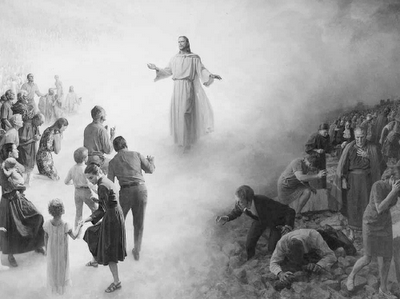 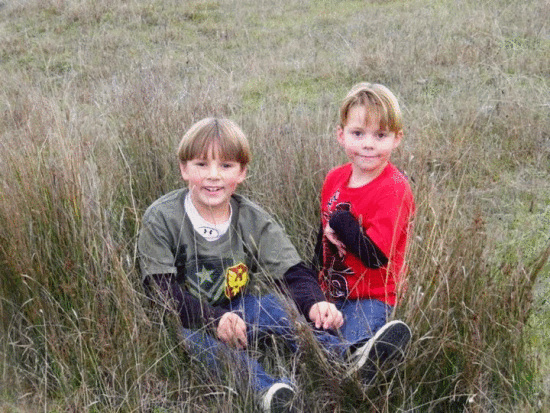 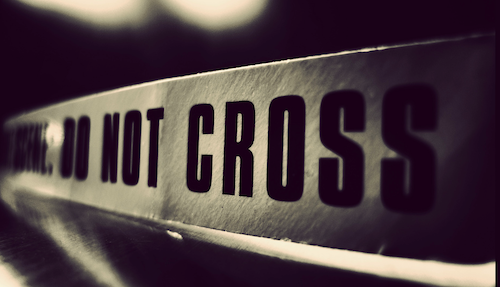 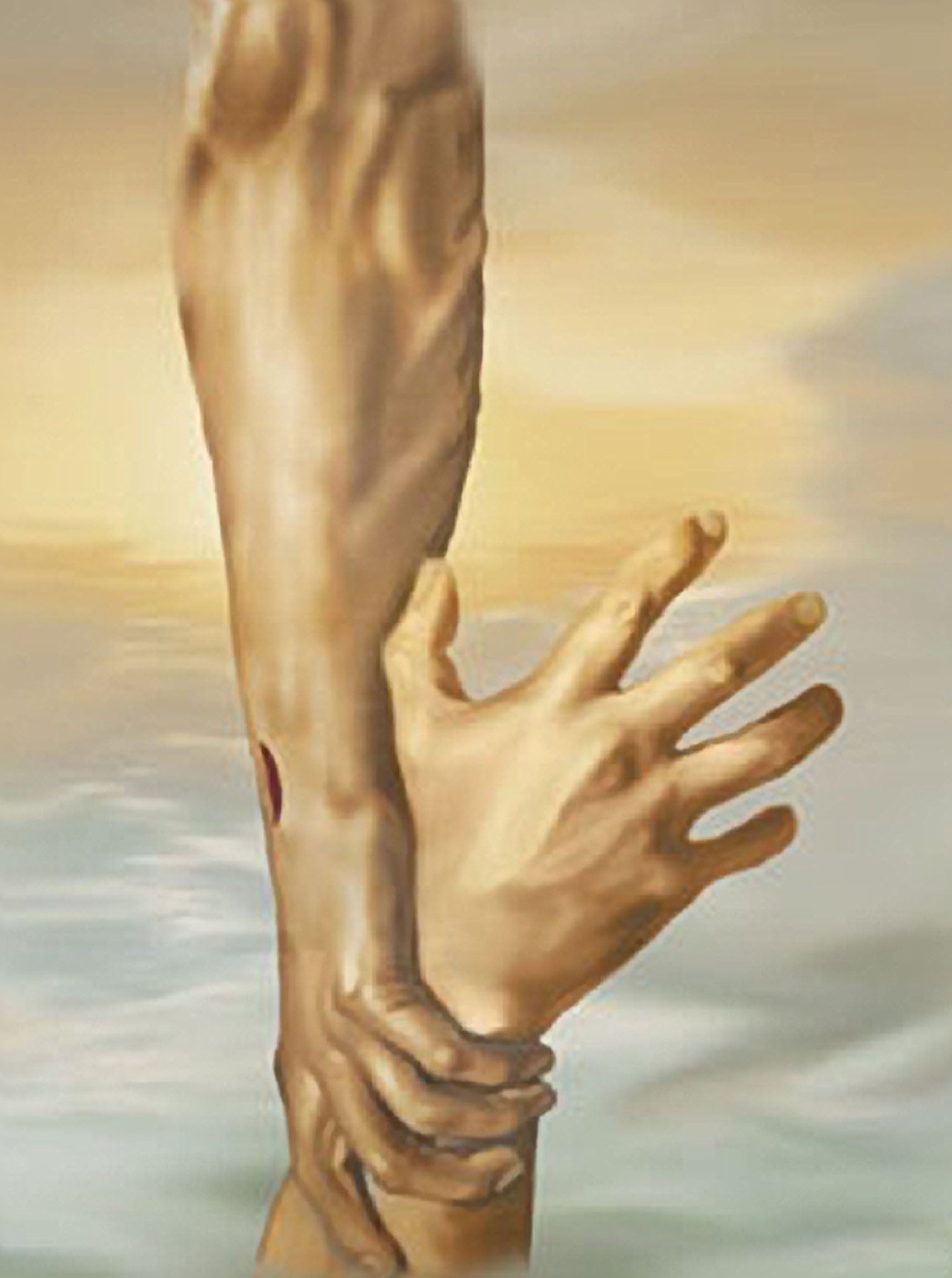 John 3:16

for this is how God loved the world: He gave his one and only Son, so that everyone who believes in him will not perish but have eternal life.
1 john 1:9

if we confess our sins to him, he is faithful and just to forgive us our sins and to cleanse us from all wickedness.